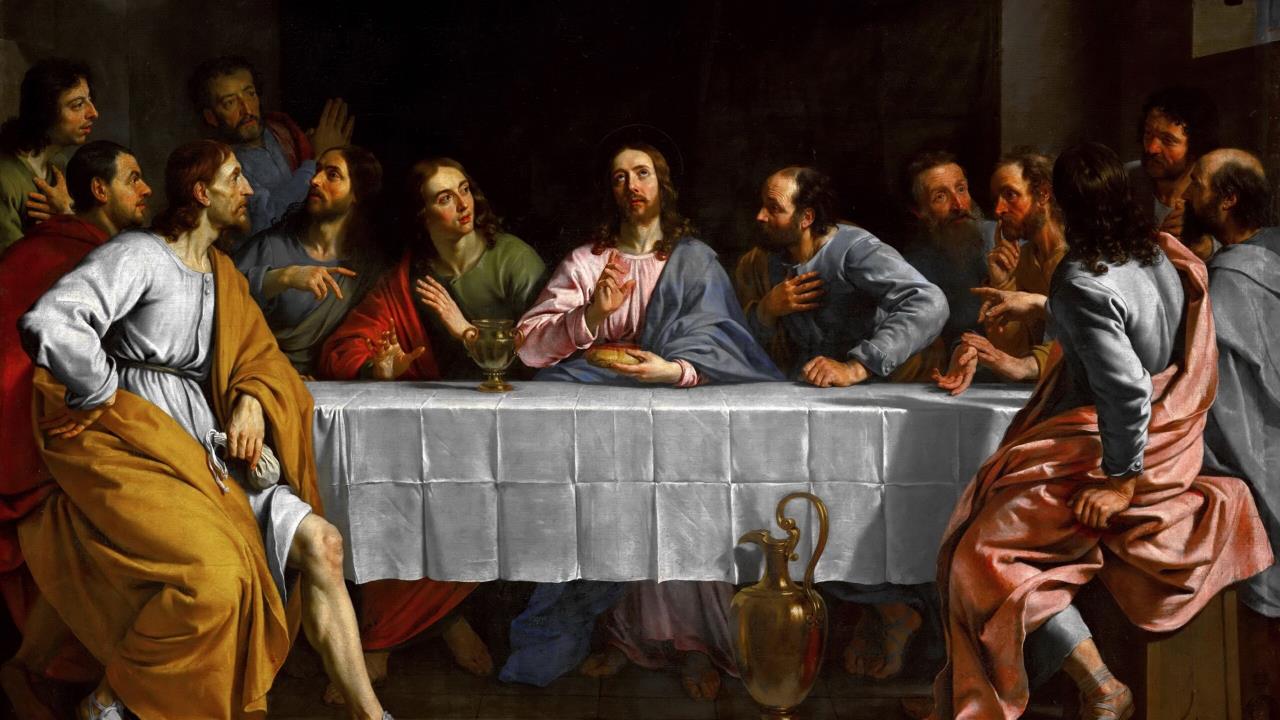 BDJETI I MOLITI
KORIZMENE KATEHEZE U GODINI MOLITVE
Petak pred Nedjelju Muke Gospodnje – Cvjetnicu | 22. ožujka 2024.
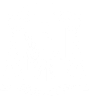 Mk 14,12-17. 22-25
KORIZMENA KATEHEZA PETKOM
22. ožujka 2024.
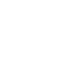 Iz evanđelja po Marku
Prvoga dana Beskvasnih kruhova, kad se žrtvovala pasha, upitaju učenici Isusa: „Gdje hoćeš blagovati pashu, da odemo i pripravimo?“ On pošalje dvojicu učenika i rekne im: „Idite u grad i namjerit ćete se na čovjeka koji nosi krčag vode. Pođite za njim pa gdje on uđe, recite domaćinu: ‘Učitelj pita: Gdje mi je svratište u kojem bih blagovao pashu sa svojim učenicima?’ I on će vam pokazati na katu veliko blagovalište, prostrto i spremljeno.
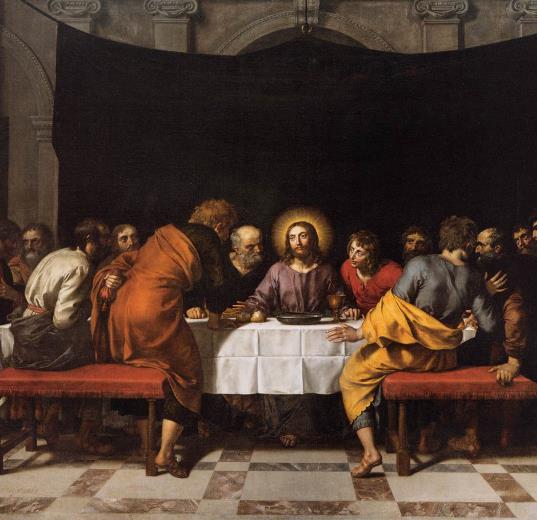 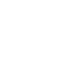 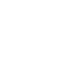 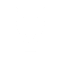 EVANĐEOSKI TEKST
PITANJA ZA RAZMIŠLJANJE
KATEHETSKO IZLAGANJE
POTICAJI ZA DJELOVANJE
Mk 14,12-17. 22-25
KORIZMENA KATEHEZA PETKOM
22. ožujka 2024.
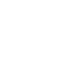 Ondje nam pripravite.“ Učenici odu, dođu u grad i nađu kako im on reče te priprave pashu. A uvečer dođe on s dvanaestoricom […] I dok su blagovali, on uze kruh, izreče blagoslov pa razlomi, dade im i reče: „Uzmite, ovo je tijelo moje.“ I uze čašu, zahvali i dade im. I svi su iz nje pili. A on im reče: „Ovo je krv moja, krv Saveza, koja se za mnoge prolijeva. Zaista, kažem vam, ne, neću više piti od ovoga roda trsova do onoga dana kad ću ga – novoga – piti u kraljevstvu Božjem.“
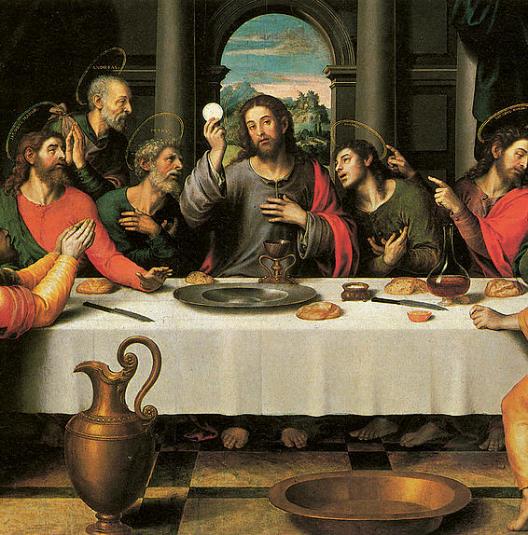 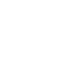 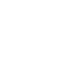 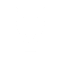 EVANĐEOSKI TEKST
PITANJA ZA RAZMIŠLJANJE
KATEHETSKO IZLAGANJE
POTICAJI ZA DJELOVANJE
Pitanja za razmišljanje
KORIZMENA KATEHEZA PETKOM
22. ožujka 2024.
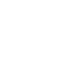 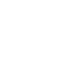 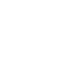 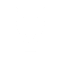 EVANĐEOSKI TEKST
PITANJA ZA RAZMIŠLJANJE
KATEHETSKO IZLAGANJE
POTICAJI ZA DJELOVANJE
Evanđeoski izvještaj o Isusovoj muci
KORIZMENA KATEHEZA PETKOM
22. ožujka 2024.
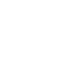 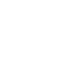 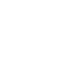 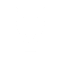 EVANĐEOSKI TEKST
PITANJA ZA RAZMIŠLJANJE
KATEHETSKO IZLAGANJE
POTICAJI ZA DJELOVANJE
Proslava Pashe
KORIZMENA KATEHEZA PETKOM
22. ožujka 2024.
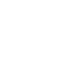 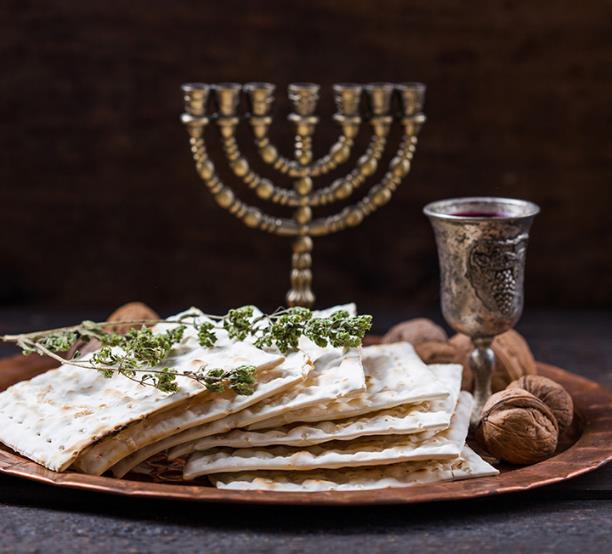 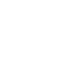 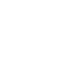 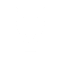 EVANĐEOSKI TEKST
PITANJA ZA RAZMIŠLJANJE
KATEHETSKO IZLAGANJE
POTICAJI ZA DJELOVANJE
Priprava Pashe
KORIZMENA KATEHEZA PETKOM
22. ožujka 2024.
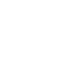 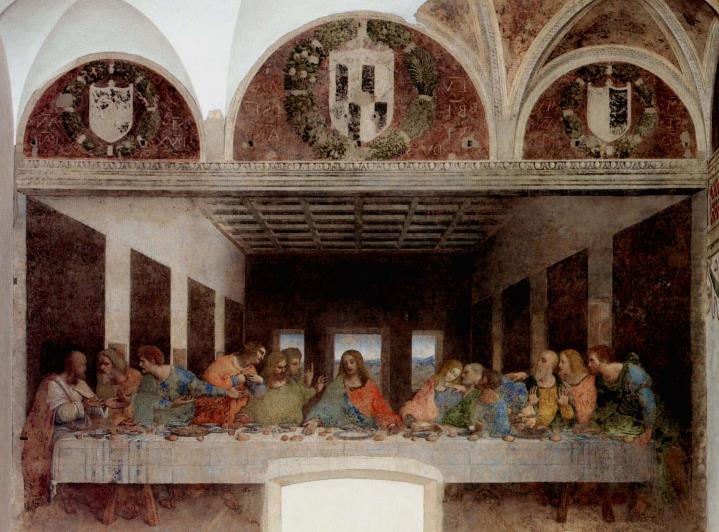 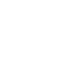 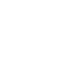 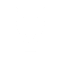 EVANĐEOSKI TEKST
PITANJA ZA RAZMIŠLJANJE
KATEHETSKO IZLAGANJE
POTICAJI ZA DJELOVANJE
Korizmena priprava
KORIZMENA KATEHEZA PETKOM
22. ožujka 2024.
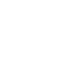 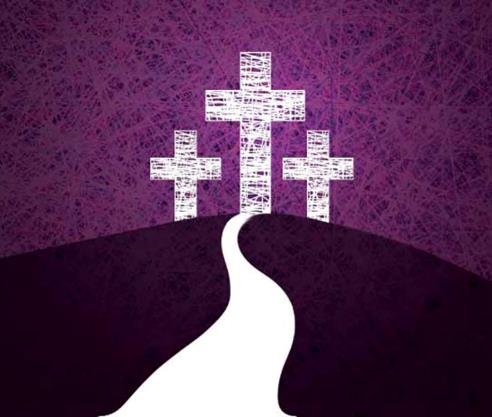 Priprema ne završava povratkom na staro, već oslobođenjem od sputanosti starog života i svježinom koju je u naš život ta sloboda donijela.
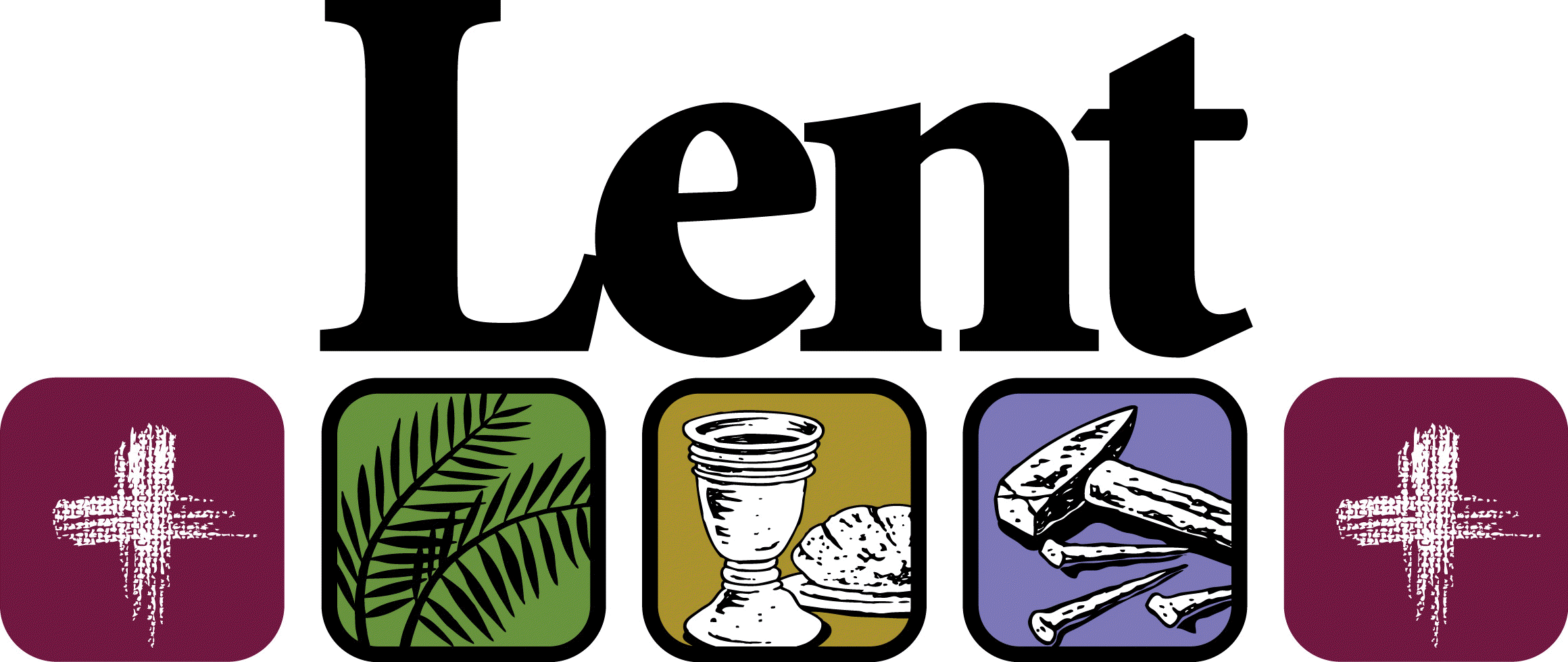 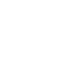 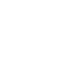 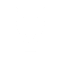 EVANĐEOSKI TEKST
PITANJA ZA RAZMIŠLJANJE
KATEHETSKO IZLAGANJE
POTICAJI ZA DJELOVANJE
Getsemanski vrt
KORIZMENA KATEHEZA PETKOM
22. ožujka 2024.
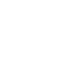 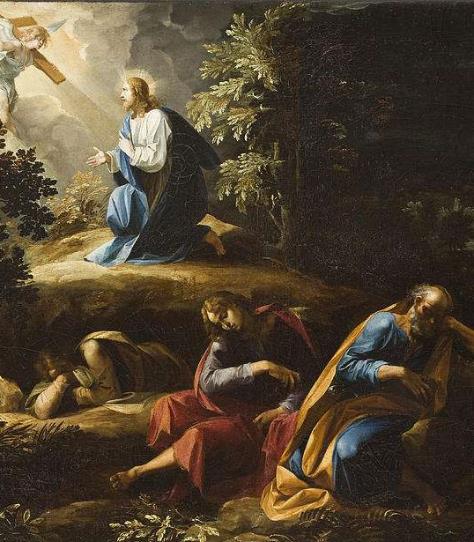 Koliko smo se puta našli u situaciji da čujemo Isusov žalosni prijekor: „Spavaš? Jedan sat nisi mogao probdjeti?“ (14,37).
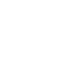 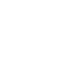 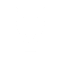 EVANĐEOSKI TEKST
PITANJA ZA RAZMIŠLJANJE
KATEHETSKO IZLAGANJE
POTICAJI ZA DJELOVANJE
Getsemanski vrt
KORIZMENA KATEHEZA PETKOM
22. ožujka 2024.
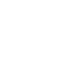 Isusova molitva i bdijenje
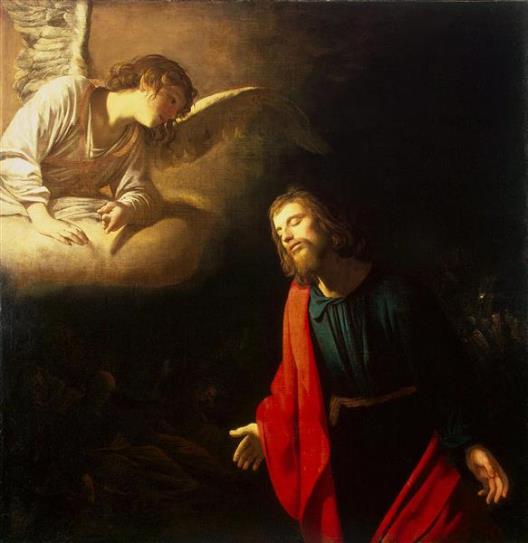 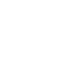 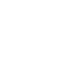 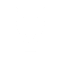 EVANĐEOSKI TEKST
PITANJA ZA RAZMIŠLJANJE
KATEHETSKO IZLAGANJE
POTICAJI ZA DJELOVANJE
Getsemanski vrt
KORIZMENA KATEHEZA PETKOM
22. ožujka 2024.
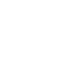 Prepustiti se Ocu u ruke
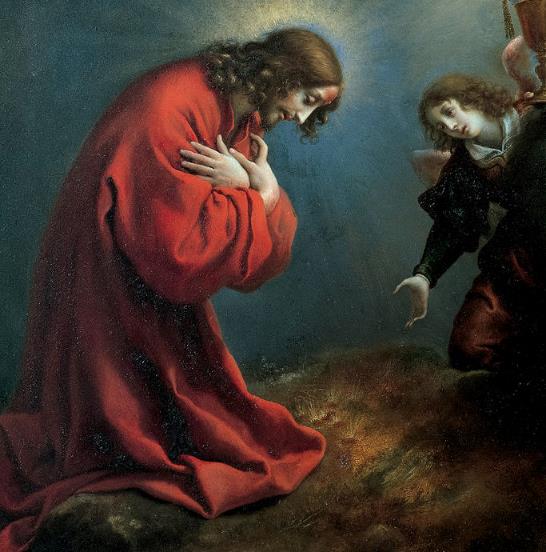 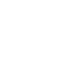 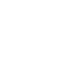 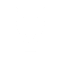 EVANĐEOSKI TEKST
PITANJA ZA RAZMIŠLJANJE
KATEHETSKO IZLAGANJE
POTICAJI ZA DJELOVANJE
Primjer Jude Iškariotskoga
KORIZMENA KATEHEZA PETKOM
22. ožujka 2024.
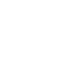 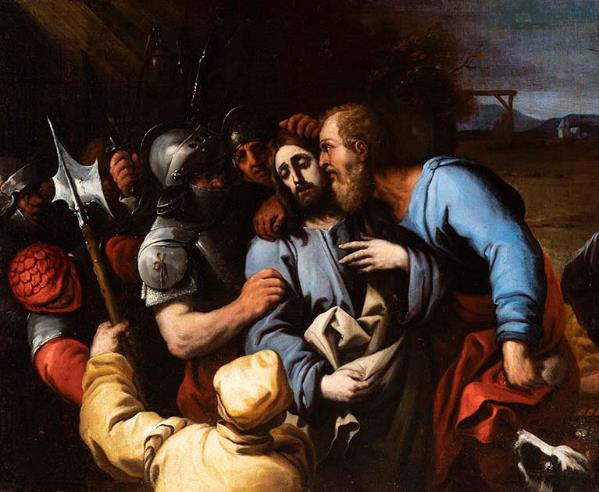 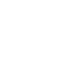 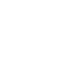 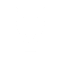 EVANĐEOSKI TEKST
PITANJA ZA RAZMIŠLJANJE
KATEHETSKO IZLAGANJE
POTICAJI ZA DJELOVANJE
„Da nisam ja, Gospodine?“ (Mk 14,19)
KORIZMENA KATEHEZA PETKOM
22. ožujka 2024.
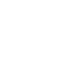 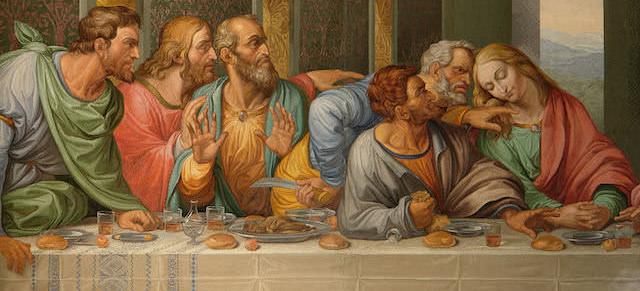 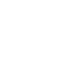 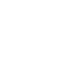 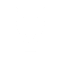 EVANĐEOSKI TEKST
PITANJA ZA RAZMIŠLJANJE
KATEHETSKO IZLAGANJE
POTICAJI ZA DJELOVANJE
Bdjeti i moliti
KORIZMENA KATEHEZA PETKOM
22. ožujka 2024.
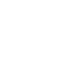 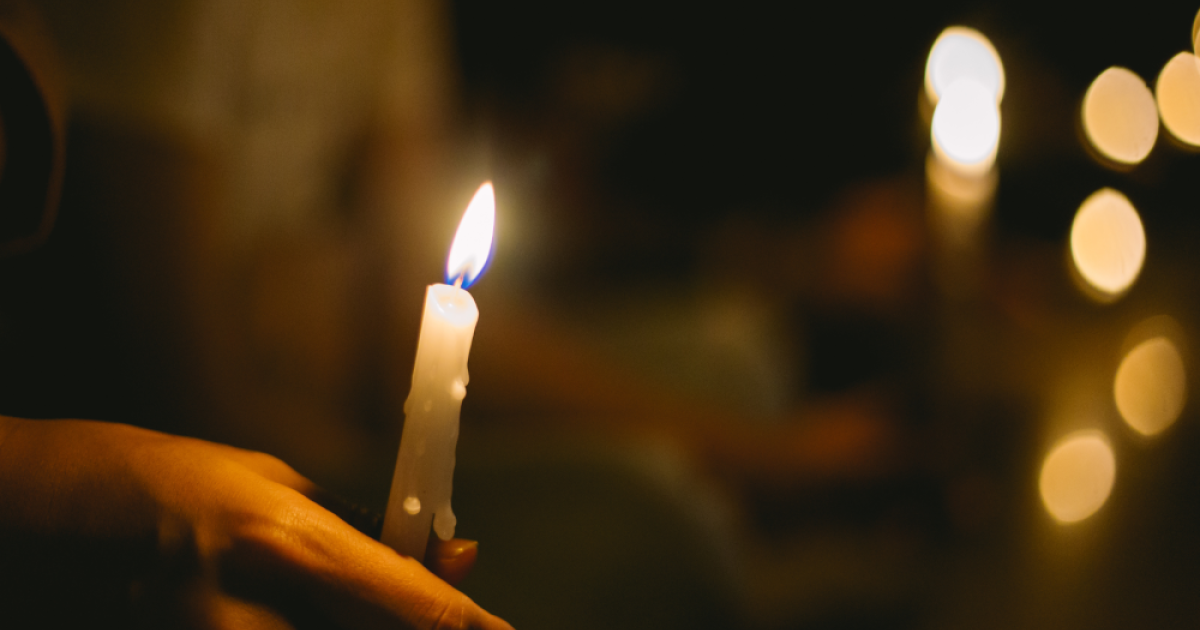 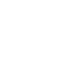 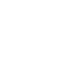 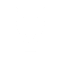 EVANĐEOSKI TEKST
PITANJA ZA RAZMIŠLJANJE
KATEHETSKO IZLAGANJE
POTICAJI ZA DJELOVANJE
Zaključak
KORIZMENA KATEHEZA PETKOM
22. ožujka 2024.
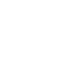 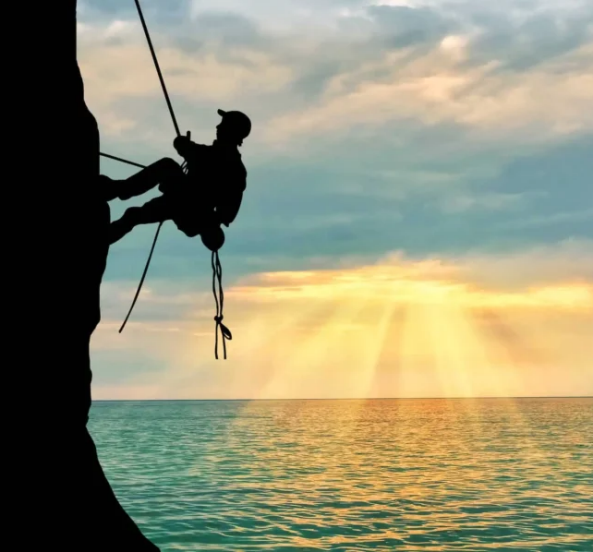 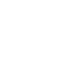 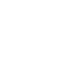 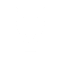 EVANĐEOSKI TEKST
PITANJA ZA RAZMIŠLJANJE
KATEHETSKO IZLAGANJE
POTICAJI ZA DJELOVANJE
Zaključak
KORIZMENA KATEHEZA PETKOM
22. ožujka 2024.
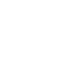 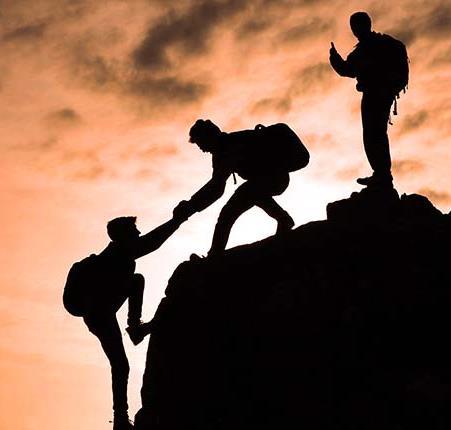 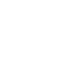 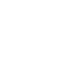 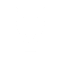 EVANĐEOSKI TEKST
PITANJA ZA RAZMIŠLJANJE
KATEHETSKO IZLAGANJE
POTICAJI ZA DJELOVANJE
Poticaji za ostvarivanje evanđeoskih zahtjeva
KORIZMENA KATEHEZA PETKOM
22. ožujka 2024.
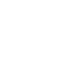 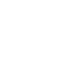 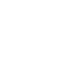 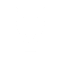 EVANĐEOSKI TEKST
PITANJA ZA RAZMIŠLJANJE
KATEHETSKO IZLAGANJE
POTICAJI ZA DJELOVANJE